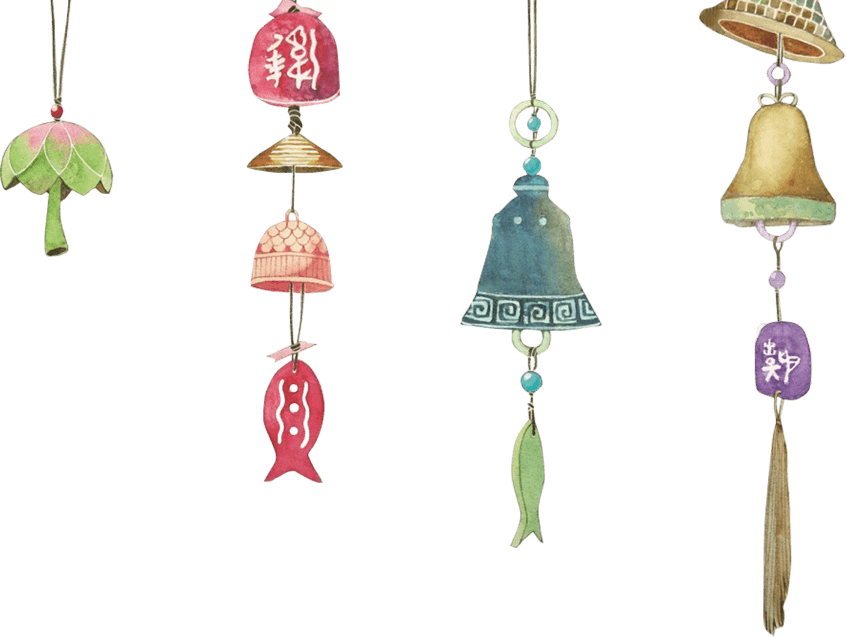 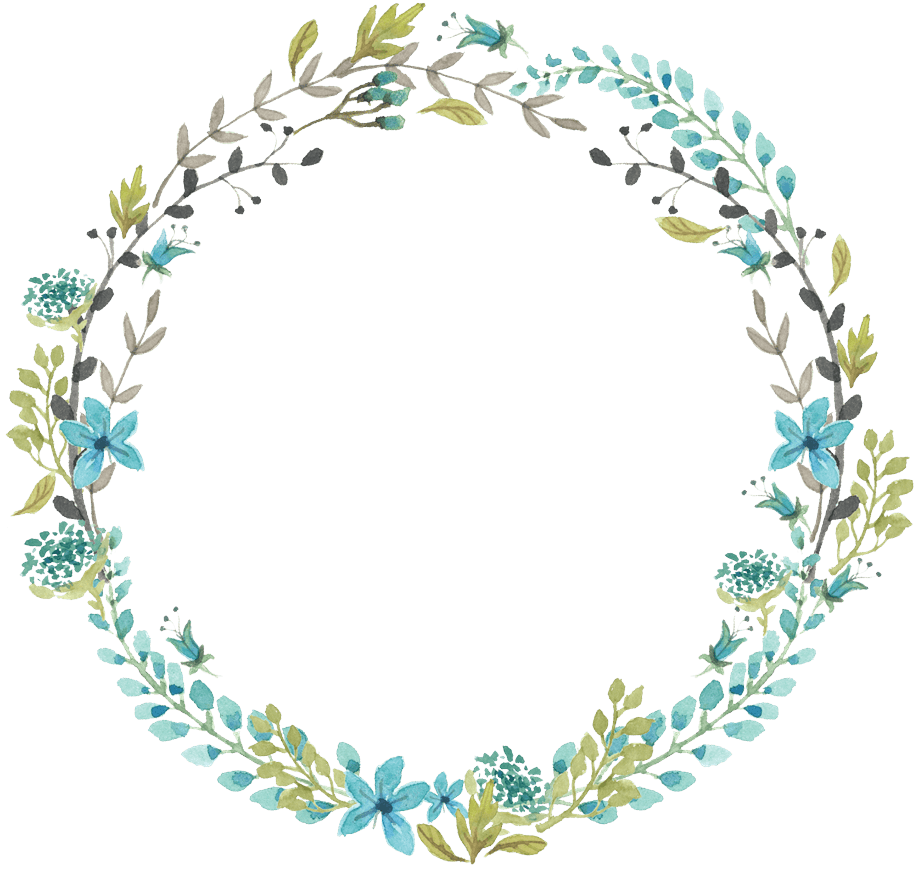 小清新通用模板
小清新通用模板
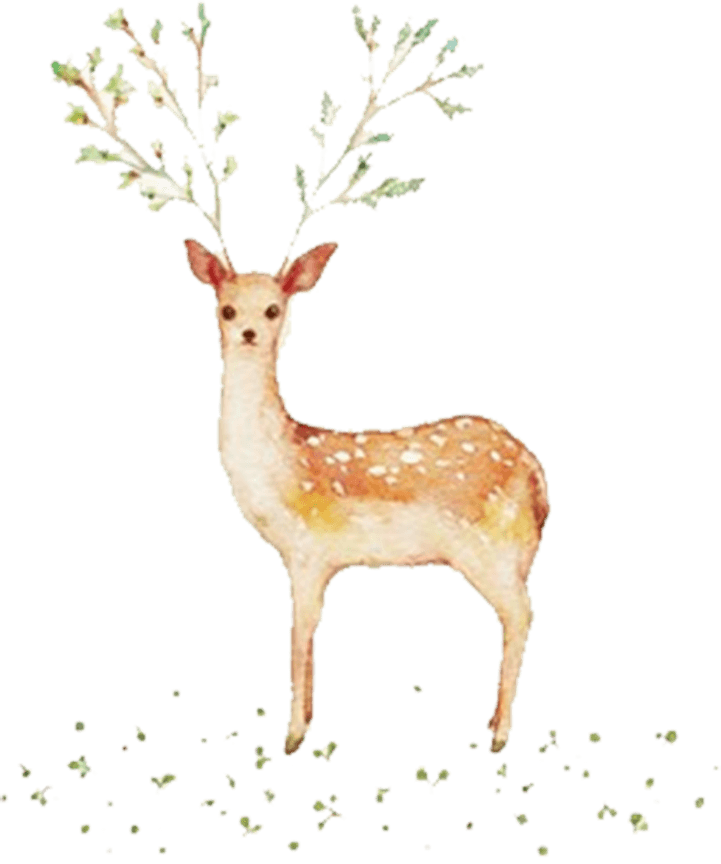 汇报人：优页
目录
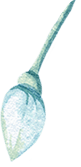 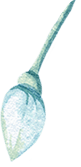 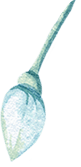 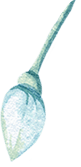 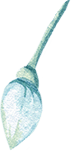 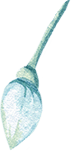 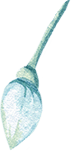 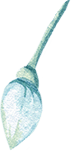 壹
贰
叁
肆
单击输入替换标题
单击输入替换标题
单击输入替换标题
单击输入替换标题
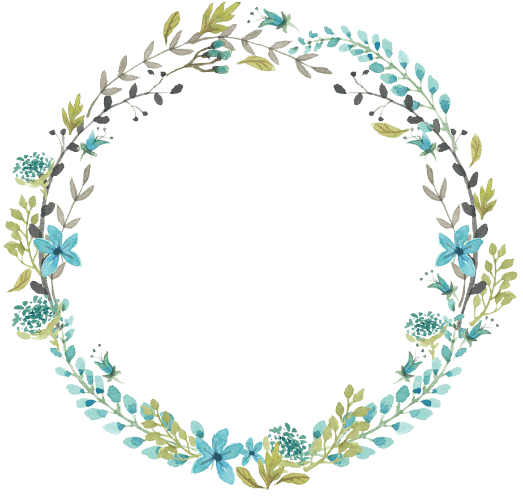 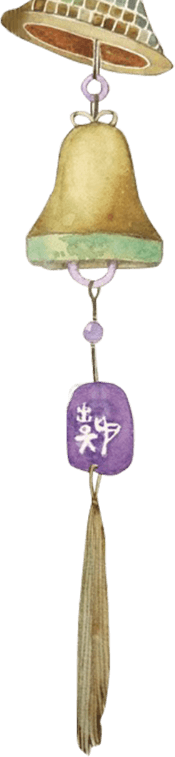 壹
单击此处输入替换标题
单击此处输入替换标题
单击此处输入替换标题
添加标题
添加标题
添加标题
双击输入替换内容优页轻松设计高效办公，双击输入替换内容优页轻松设计高效办公。
双击输入替换内容优页轻松设计高效办公，双击输入替换内容优页轻松设计高效办公。
双击输入替换内容优页轻松设计高效办公，双击输入替换内容优页轻松设计高效办公。
单击此处输入替换标题
添加标题
添加标题
添加标题
添加标题
双击输入替换内容优页轻松设计高效办公
双击输入替换内容优页轻松设计高效办公
双击输入替换内容优页轻松设计高效办公
双击输入替换内容优页轻松设计高效办公
添加内容
添加内容
添加内容
添加内容
单击此处输入替换标题
输入标题
输入标题
双击输入替换内容优页轻松设计高效办公。
双击输入替换内容优页轻松设计高效办公。
输入标题
输入标题
双击输入替换内容优页轻松设计高效办公。
双击输入替换内容优页轻松设计高效办公。
单击此处输入替换标题
单击键入标题
单击键入标题
单击键入标题
双击输入替换内容优页轻松设计高效办公，双击输入替换内容优页轻松设计高效办公双击输入替换内容优页轻松设计高效办公。
双击输入替换内容优页轻松设计高效办公，双击输入替换内容优页轻松设计高效办公双击输入替换内容优页轻松设计高效办公。
双击输入替换内容优页轻松设计高效办公，双击输入替换内容优页轻松设计高效办公双击输入替换内容优页轻松设计高效办公。
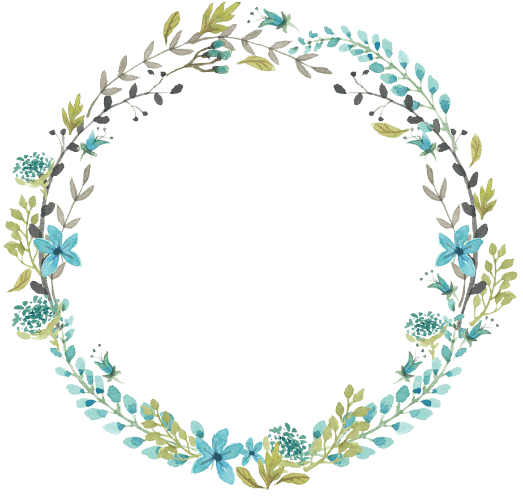 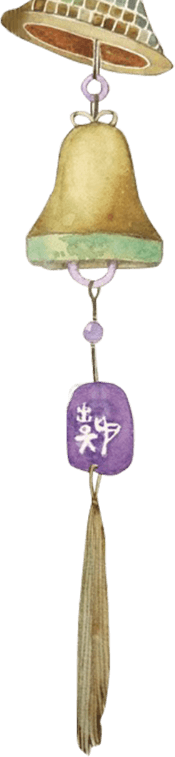 贰
单击此处输入替换标题
单击此处输入替换标题
单击此处输入替换标题
双击输入替换内容优页轻松设计高效办公双击输入替换内容优页轻松设计高效办公，双击输入替换内容优页轻松设计高效办公双击输入替换内容优页。
标题一
标题二
双击输入替换内容优页轻松设计高效办公，双击输入替换内容优页轻松设计高效办公双击输入替换内容优页轻松设计高效办公。
双击输入替换内容优页轻松设计高效办公，双击输入替换内容优页轻松设计高效办公双击输入替换内容优页轻松设计高效办公。
单击此处输入替换标题
添加标题
添加标题
添加标题
双击输入替换内容优页轻松设计高效办公
双击输入替换内容优页
双击输入替换内容优页轻松设计高效办公
双击输入替换内容优页
双击输入替换内容优页轻松设计高效办公
双击输入替换内容优页
单击此处输入替换标题
添加标题
01
双击输入替换内容优页轻松设计高效办公
添加标题
01
双击输入替换内容优页轻松设计高效办公
单击此处输入替换标题
添加标题
双击输入替换内容优页轻松设计高效办公
添加标题
添加标题
双击输入替换内容优页轻松设计高效办公
双击输入替换内容优页轻松设计高效办公
添加标题
双击输入替换内容优页轻松设计高效办公
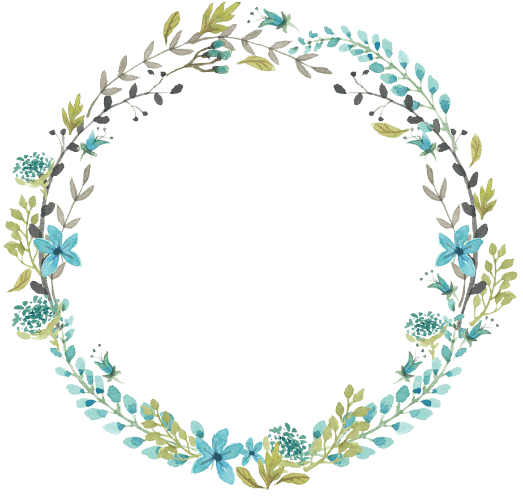 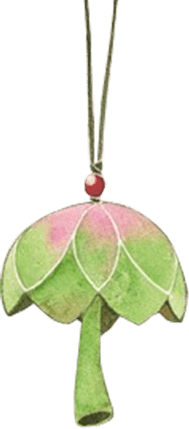 叁
单击此处输入替换标题
单击此处输入替换标题
单击此处输入替换标题
添加标题
双击输入替换内容优页轻松设计高效办公
添加标题
添加标题
双击输入替换内容优页轻松设计高效办公
双击输入替换内容优页轻松设计高效办公
单击此处输入替换标题
60%
52%
45%
30%
30%
12%
类目一
类目二
类目三
类目四
类目五
类目六
单击此处输入替换标题
输入标题
双击输入替换内容优页轻松设计高效办公，双击输入替换内容优页轻松设计高效办公
-15%
+15%
输入标题
双击输入替换内容优页轻松设计高效办公，双击输入替换内容优页轻松设计高效办公
单击此处输入替换标题
单击此处添加文本单击此处添加文本单击此处添加文本单击此处添加文本单击此处添加文本单击此处添加文本
添加标题
1
2
单击此处添加文本单击此处添加文本单击此处添加文本单击此处添加文本单击此处添加文本单击此处添加文本
添加标题
单击此处添加文本单击此处添加文本单击此处添加文本单击此处添加文本单击此处添加文本单击此处添加文本
添加标题
3
4
单击此处添加文本单击此处添加文本单击此处添加文本单击此处添加文本单击此处添加文本单击此处添加文本
添加标题
单击此处输入替换标题
单击添加文字内容，单击添加文字内容。
1
2
单击添加文字内容，单击添加文字内容。
添加
标题
3
单击添加文字内容，单击添加文字内容。
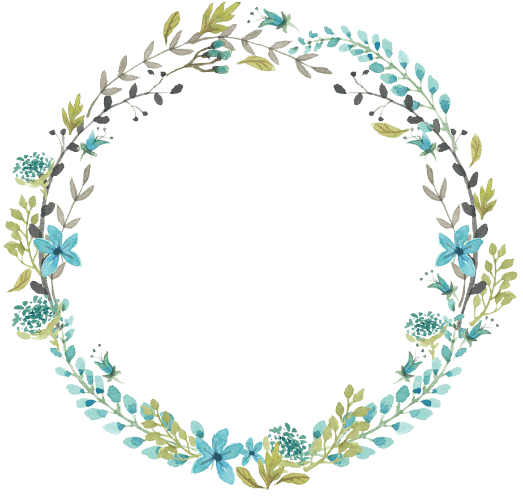 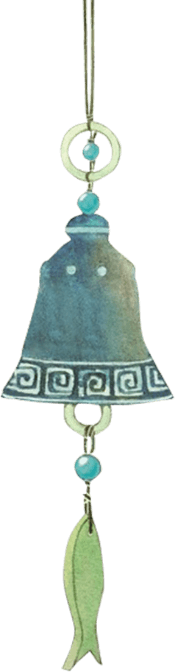 肆
单击此处输入替换标题
单击此处输入替换标题
单击此处输入替换标题
添加标题
单击添加文本
添加标题
单击添加文本
添加标题
单击添加文本
添加标题
单击添加文本
双击输入替换内容优页轻松设计高效办公双击输入替换内容优页轻松设计高效办公双击输入替换内容优页轻松设计高效办公双击输入替换内容优页轻松设计高效办公。
单击此处输入替换标题
添加标题
双击输入替换内容优页轻松设计高效办公
添加标题
双击输入替换内容优页轻松设计高效办公
添加标题
双击输入替换内容优页轻松设计高效办公
添加标题
双击输入替换内容优页轻松设计高效办公
单击此处输入替换标题
1
2
3
4
点此输入标题
点此输入标题
点此输入标题
点此输入标题
点此输入文字
点此输入文字
点此输入文字
点此输入文字
单击此处添加文本单击此处添加文本单击此处添加文本单击此处添加文本单击此处添加文本单击此处添加文本单击此处添加文本单击此处添加文本单击此处添加文本单击此处添加文本单击此处添加文本
单击此处输入替换标题
11%
35%
87%
描述信息
描述信息
描述信息
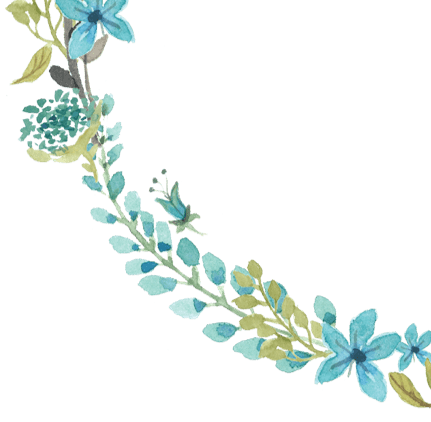 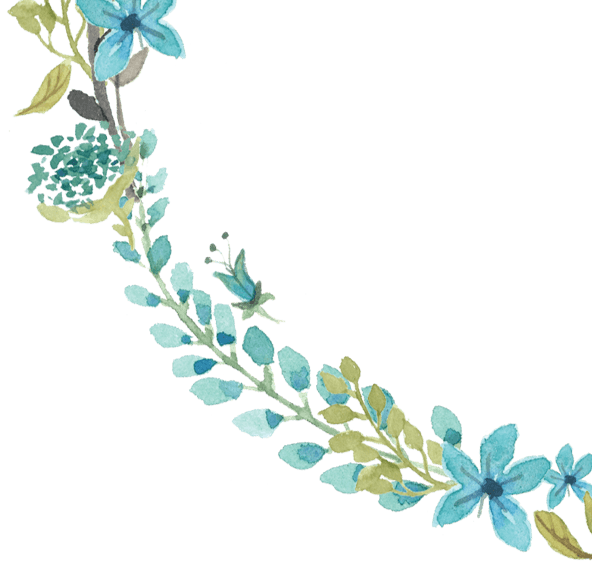 感
谢
聆
听
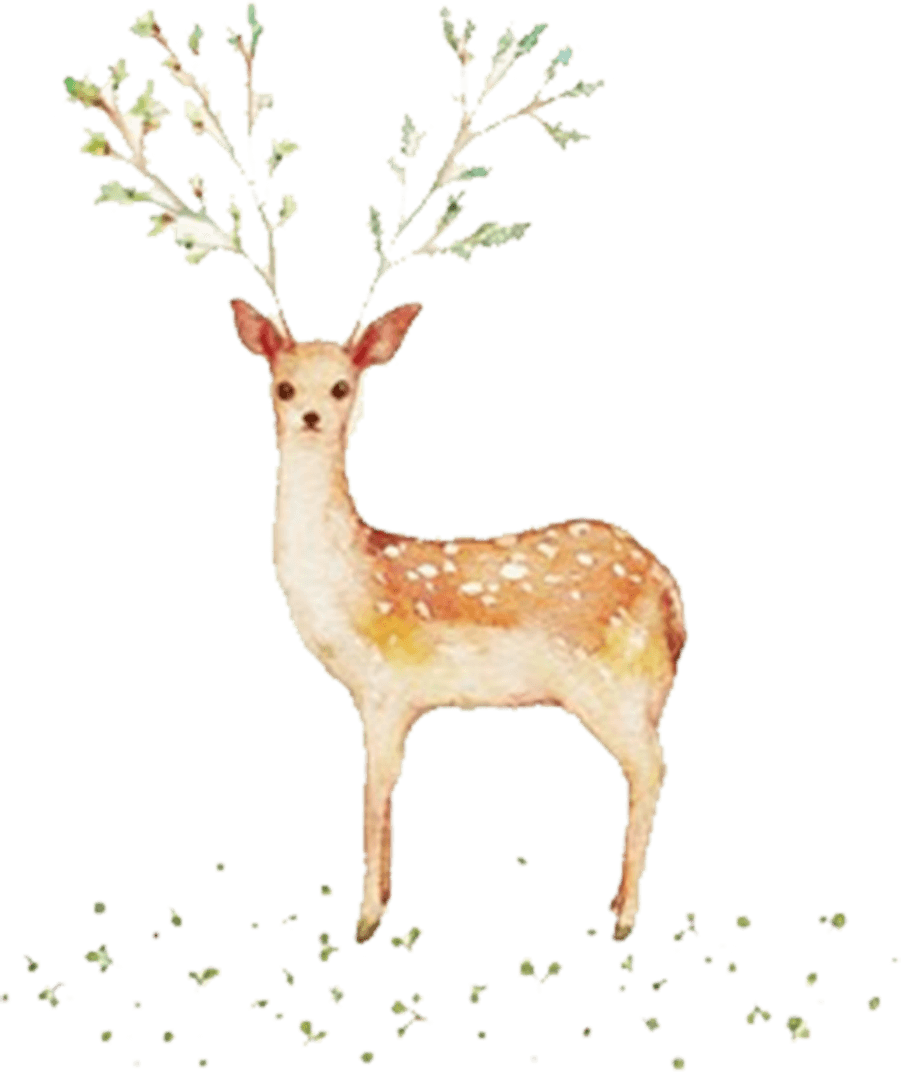